Log file during learning cycle
Which current in the following figure is the taper current you mean?
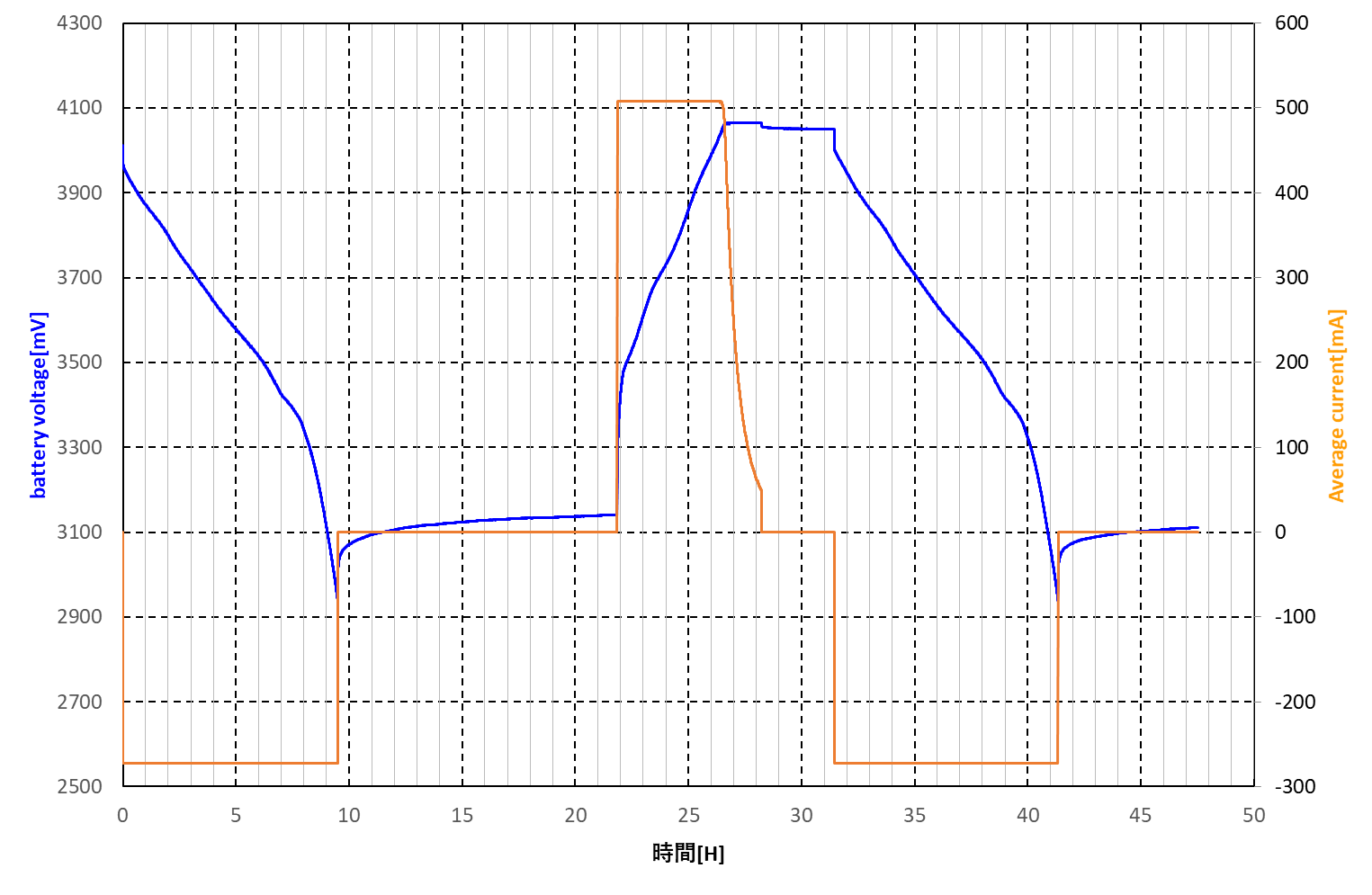 [Speaker Notes: ノートサンプル]